Français CE1
Séquence 8 – séance 2
Les homonymes
Les homonymes
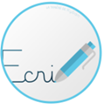 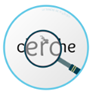 Jouer avec les mots 

Lire et comprendre un texte

Les homonymes lexicaux

Dictée de phrase
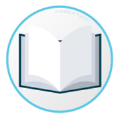 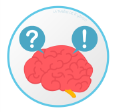 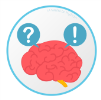 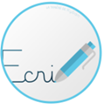 Jeux de mots
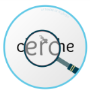 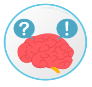 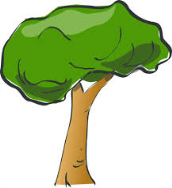 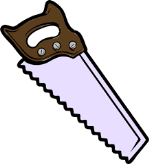 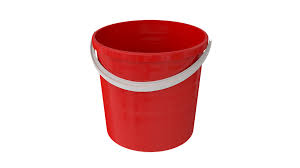 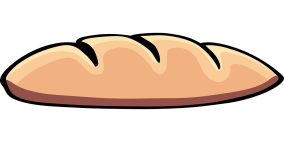 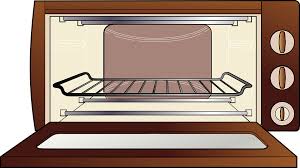 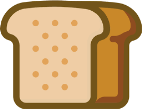 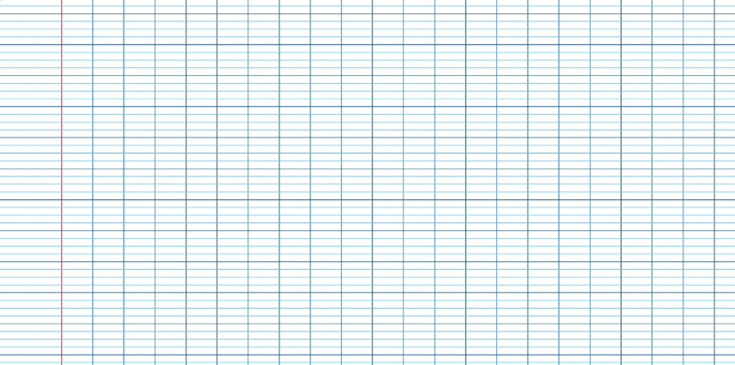 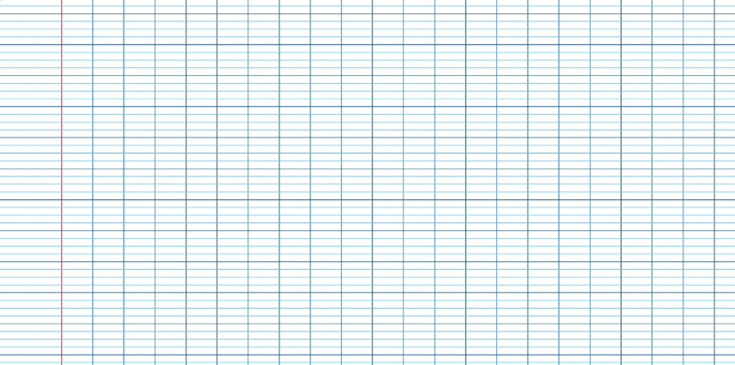 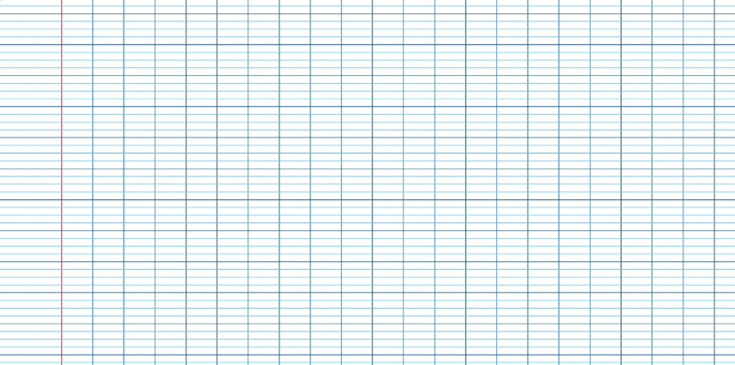 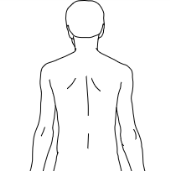 N’
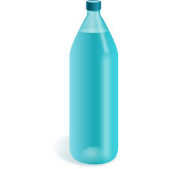 2
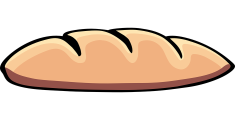 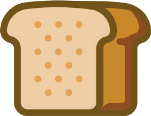 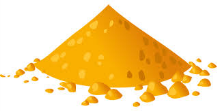 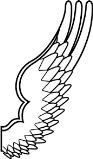 N’
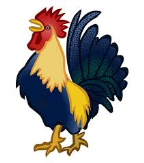 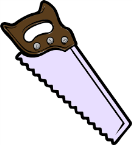 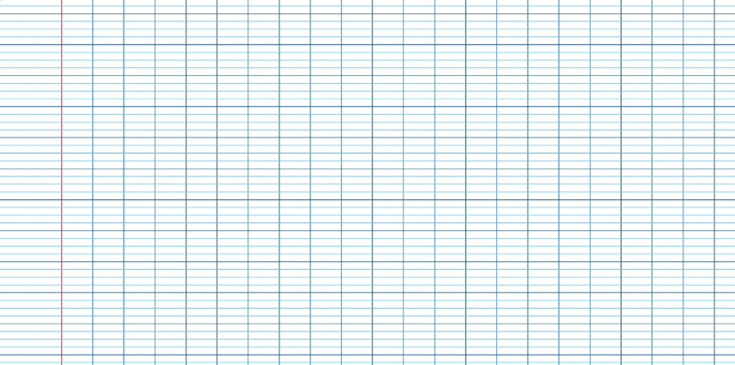 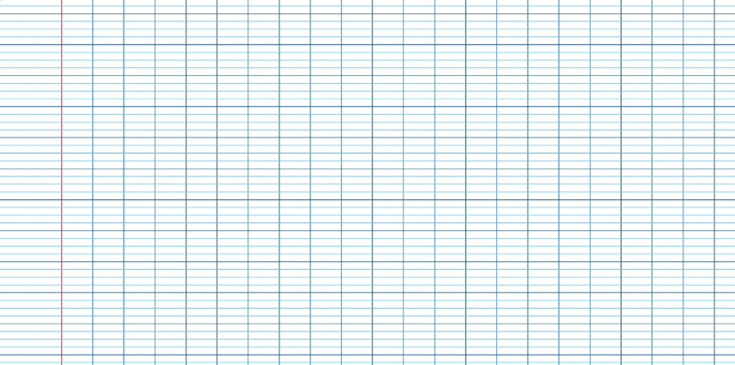 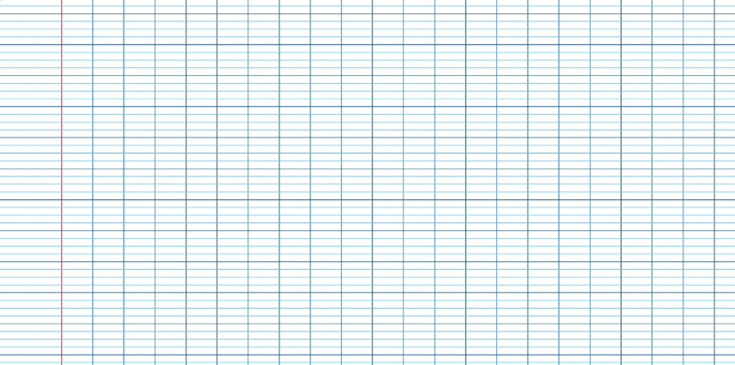 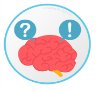 Remets le texte dans l’ordre
Il ferma donc son chapeau à clé, rentra son troupeau de boutons dans les tables, puis monta dans sa toiture de course pour se mettre en quête d'une fiancée.
Sa mère essaya de le convaincre : « Si tu venais à tomber salade, lui dit-elle, qui donc te repasserait ton singe ? Sans compter qu'une épouse pourrait te raconter de belles lisses poires avant de t'endormir. »
Le prince se montra sensible à ces arguments et prit la ferme résolution de se marier bientôt.
Un jour, le père du prince de Motordu, qui habitait le chapeau voisin, dit à son fils : « Mon fils, il est grand temps de te marier » « Me marier ? Et pourquoi donc, » répondit le prince, « je suis très bien tout seul dans mon chapeau. »
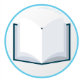 La belle lisse poire du Prince de Motordu, PEF © Gallimard Jeunesse
Un jour, le père du prince de Motordu, qui habitait le chapeau voisin, dit à son fils : « Mon fils, il est grand temps de te marier » « Me marier ? Et pourquoi donc, » répondit le prince, « je suis très bien tout seul dans mon chapeau. » Sa mère essaya de le convaincre : « Si tu venais à tomber salade, lui dit-elle, qui donc te repasserait ton singe ? Sans compter qu'une épouse pourrait te raconter de belles lisses poires avant de t'endormir. »  Le prince se montra sensible à ces arguments et prit la ferme résolution de se marier bientôt. Il ferma donc son chapeau à clé, rentra son troupeau de boutons dans les tables, puis monta dans sa toiture de course pour se mettre en quête d'une fiancée. Hélas, en cours de route, un pneu de sa toiture creva. « Quelle tuile ! ronchonna le prince, heureusement que j'ai pensé à emporter ma boue de secours. »
salade,
de belles lisses poires
singe
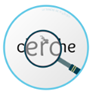 Repère et corrige les mots tordus de cet extrait
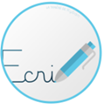 « Si tu venais à tomber salade, lui dit-elle, qui donc te repasserait ton singe  ? Sans compter qu'une épouse pourrait te raconter de belles lisses poires avant de t'endormir »
tomber salade
repasser ton singe
lire de belles lisses poires
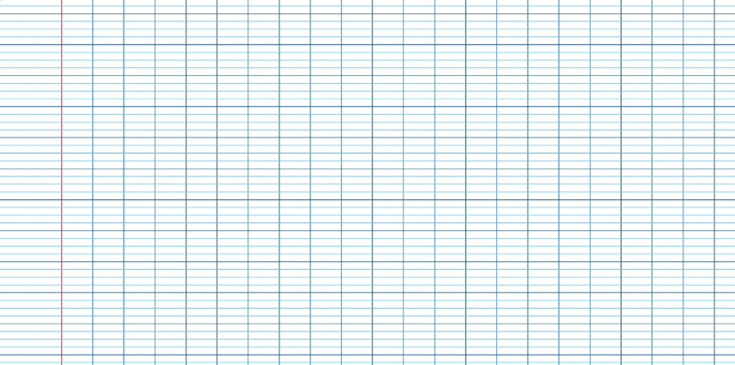 Cherche dans les phrases les mots qui se prononcent de la même façon
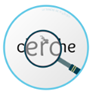 Le car scolaire passe dans trois quarts d’heure. 
Mayssa a reçu un coup et elle a mal au cou. 
Au jeu de dames, Maxime pousse les pions blancs avec le pouce. 
Le matin, mon père met une paire de chaussettes.
En géométrie, le maître mesure le segment avec son mètre.
[Speaker Notes: Mettre des illustrations]
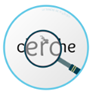 Ecris les mots correspondant aux définitions
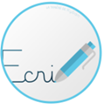 vaste étendue d’eau salée
personne qui dirige la ville
maman
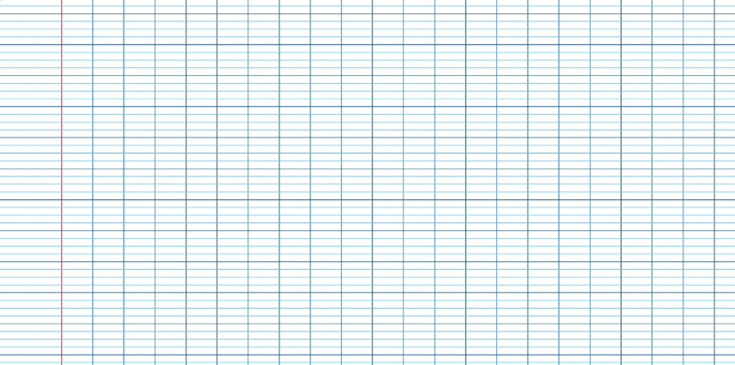 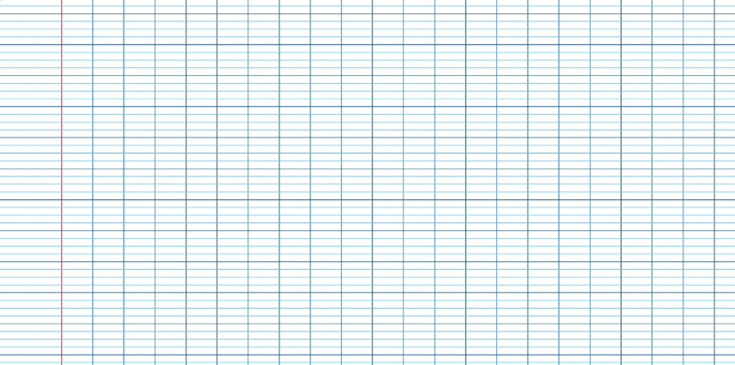 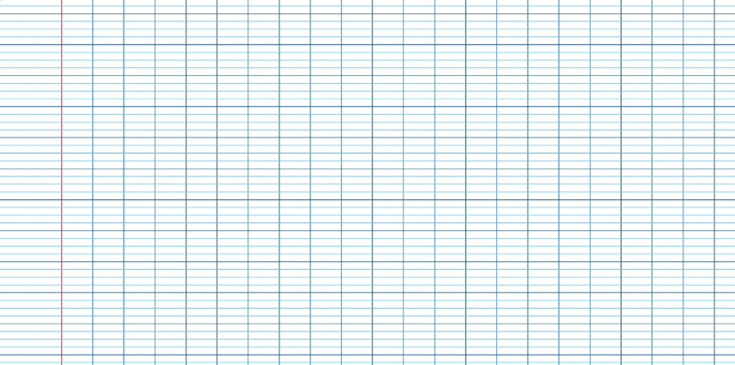 le maire
la mère
la mer
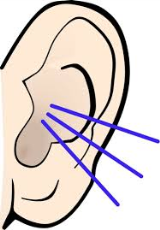 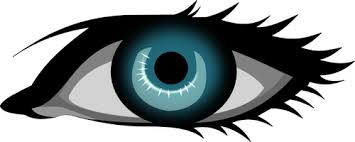 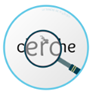 Ecris les mots correspondant aux définitions
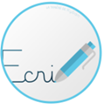 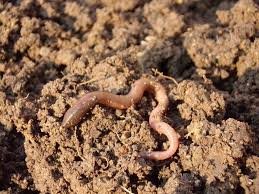 tu l’utilises pour boire
c’est la couleur de l’herbe
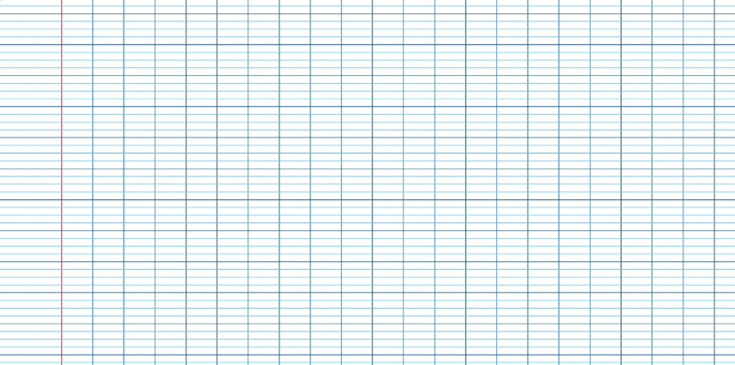 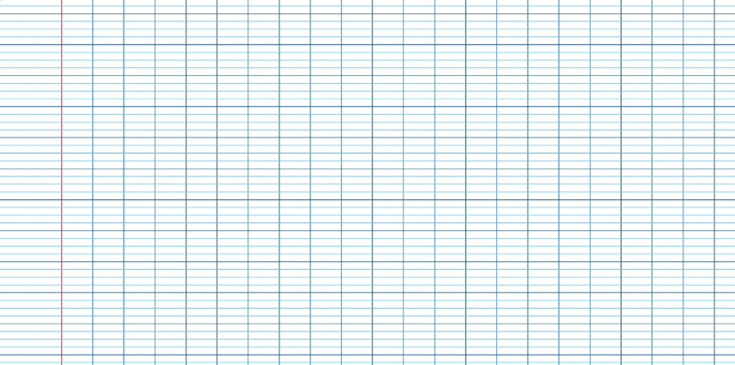 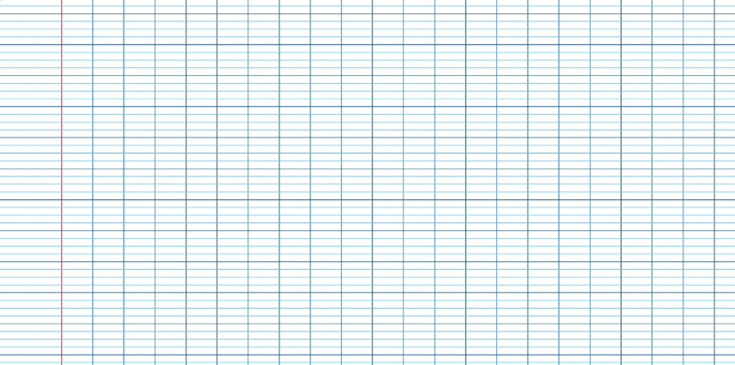 Je me dirige vers la piscine.
vers
vair
Cendrillon a des pantoufles de vair.
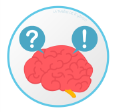 Les homonymes lexicaux
Certains mots se prononcent de la même façon, mais n’ont pas le même sens. Ce sont des homonymes.

Leur orthographe est souvent différente. 

J’ai colorié l’herbe en vert. 
J’ai vu un ver de terre. 
Je me dirige vers la piscine.
Je mets de l’eau dans un verre.
Les fenêtres sont en verre.
Complète les phrases avec les mots
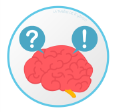 compte
conte
comte
Avant de m’endormir, je lis un __________.

En mathématiques, je joue au ___________ est bon. 

Le _________ vit dans un fabuleux château.
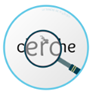 Choisis le bon mot
pot
Le                 de confiture est vide.
peau
coque
Le                 chante tous les matins.
coq
col
J’utilise de la               pour ce travail.
colle
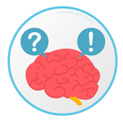 Dictée de phrases
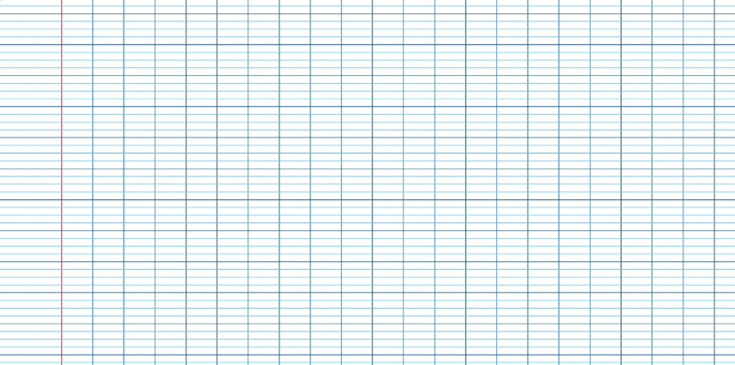 [Speaker Notes: Le porc est un animal de la ferme. Il vit dans la porcherie. Son petit s’appelle le porcelet.]